TRƯỜNG TH SỐ 1 CÁT TÂNLỚP: 1A2
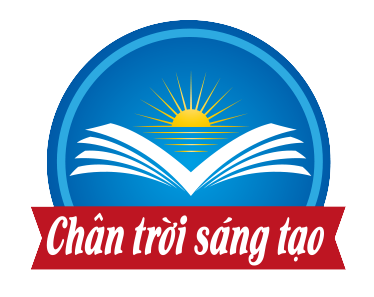 TỰ NHIÊN XÃ HỘI
CHỦ ĐỀ: trường học 
Bài 9: hoạt động của lớp em
Tiết 2
GV: Phan Thị Tuyết .
KHỞI ĐỘNG .
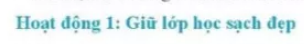 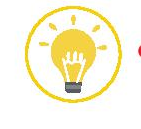 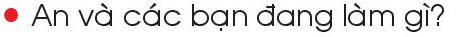 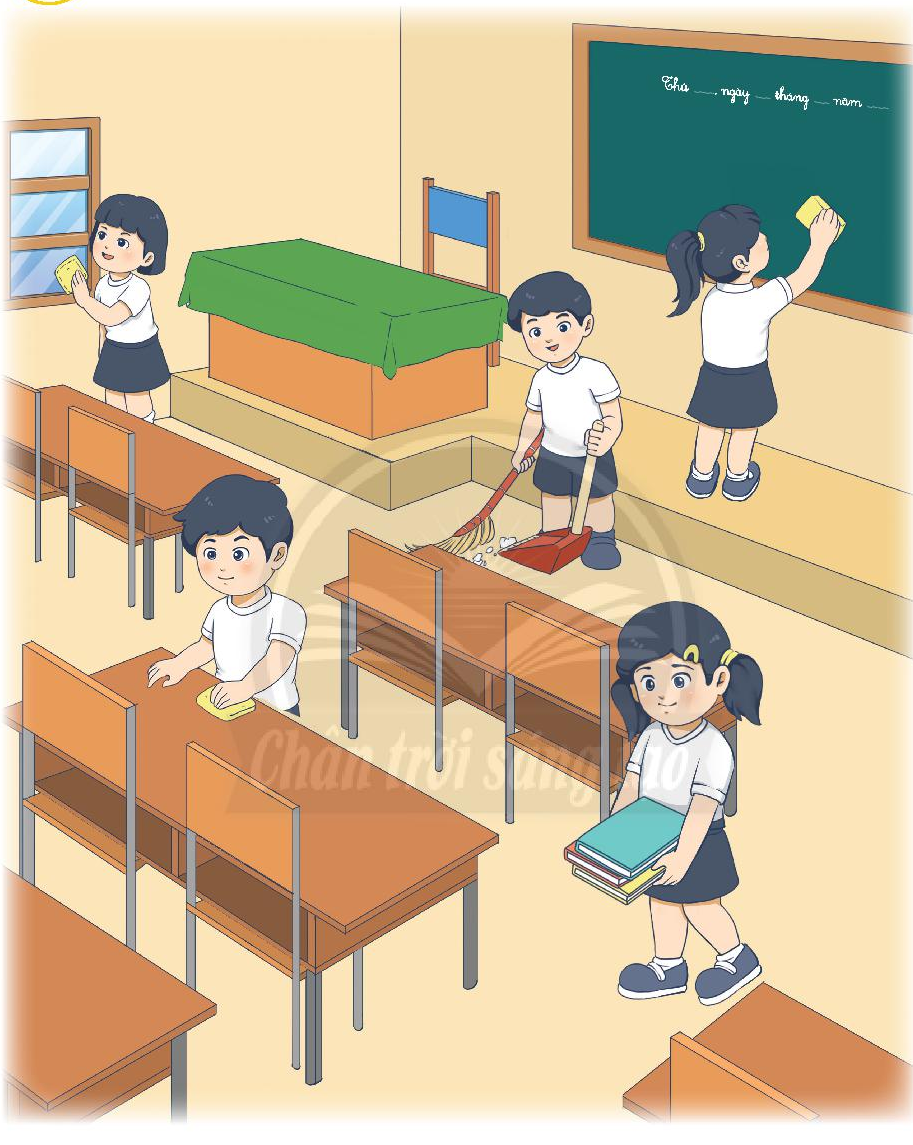 An và các bạn đang vệ sinh lớp học , bạn quét lớp bạn lau bàn , bạn lau bảng ,bạn lau cửa kính bạn sắp xếp đồ dùng học tập.
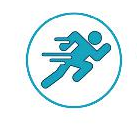 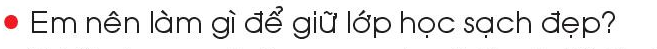 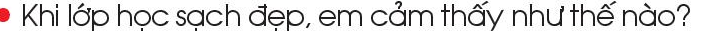 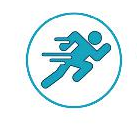 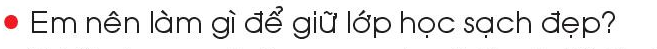 Em cần: quét lớp , lau bàn ,  lau bảng ,lau cửa sổ , sắp xếp đồ dung thiết bị  học tập để lớp học sạch sẽ.
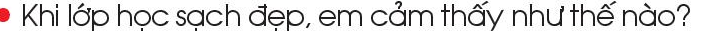 Khi lớp học sạch sẽ em cảm thấy mát mẻ và học tập tốt hơn.
Kết luận:
Giữ gìn lớp học sạch sẽ giúp em học tập tốt hơn .
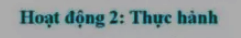 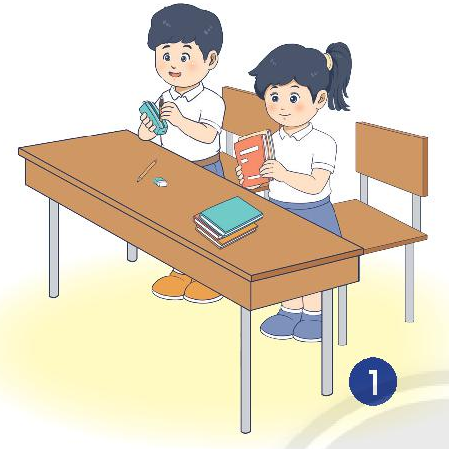 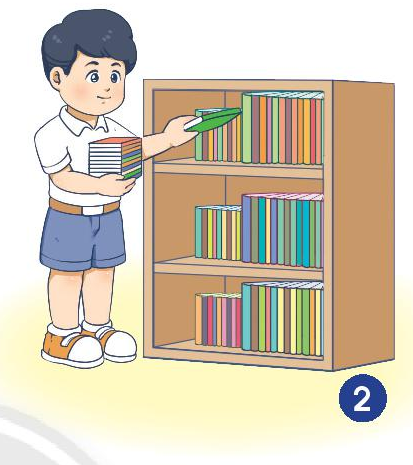 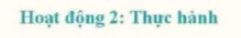 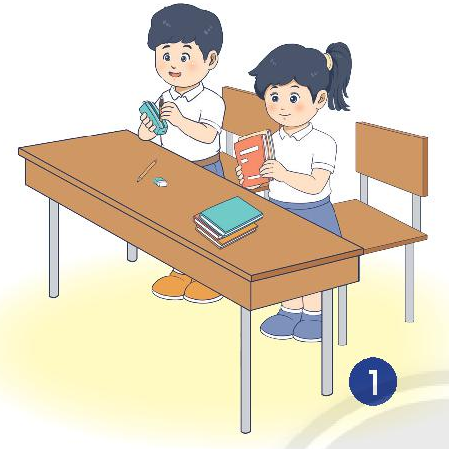 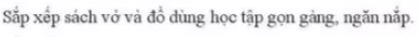 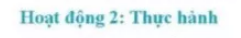 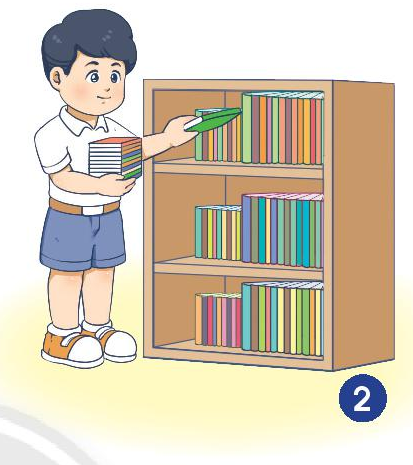 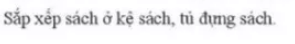 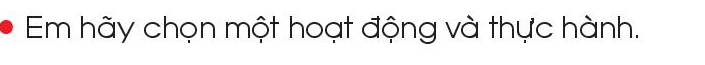 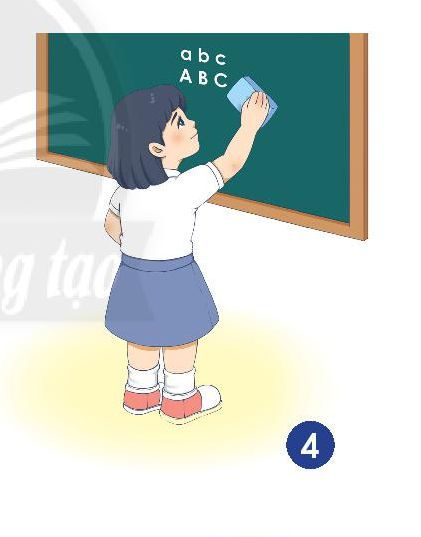 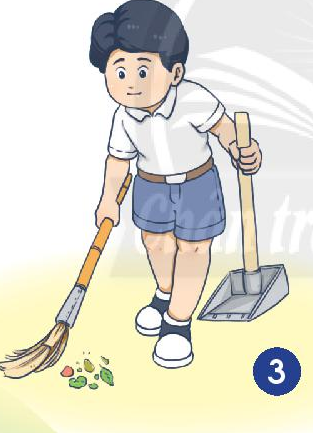 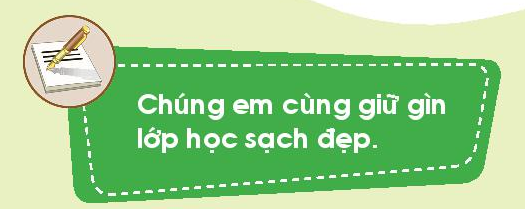 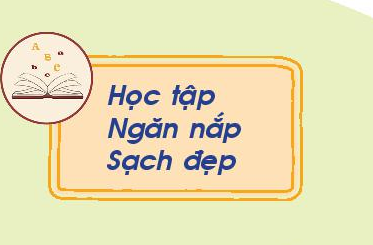 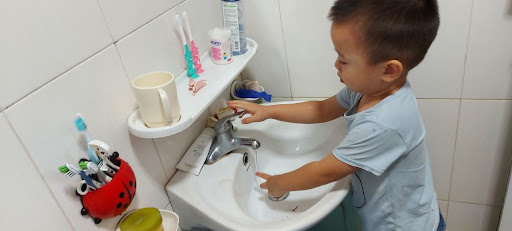 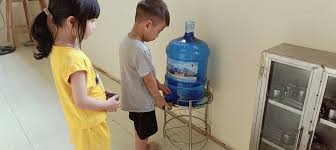 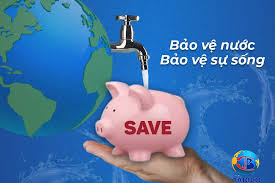 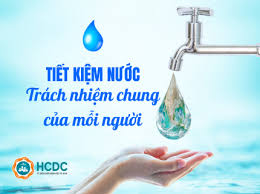 Chào các em học sinh thân yêu